Heterogeneous Catalysis
& Solid State Physics
Dohyung Kim
May 2, 2013
Physics 141A
Catalysis
Catalysis : Increase in the rate of reaction due to a catalyst
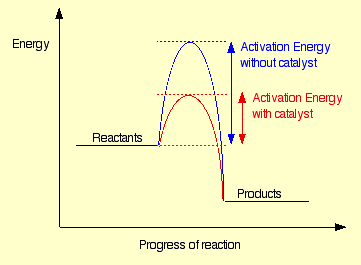 <http://www.chemguide.co.uk >
Types of Catalysts
Homogeneous : Catalyst and Reactant in the same phase
Heterogeneous : Catalyst and Reactant in different phases
Catalysis
Types of Catalysts
Homogeneous : Catalyst and Reactant in the same phase
  e.g.) Organometallic Compounds
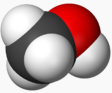 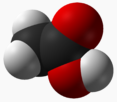 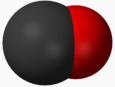 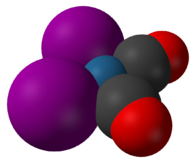 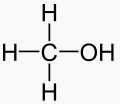 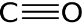 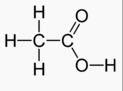 <Cativa Process>
Heterogeneous : Catalyst and Reactant in different phases
  e.g.) Metal Surface
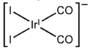 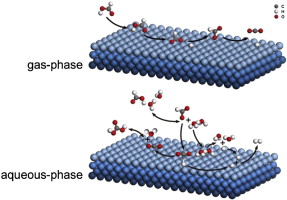 <Catalytic decomposition of formic acid on noble metals>
<International Journal of Hydrogen Energy Volume 37, Issue 21, 2012, 15956 - 15965>
Heterogeneous Catalysis
Elementary steps in heterogeneous catalysis
Adsorption of reactants
Desorption of products
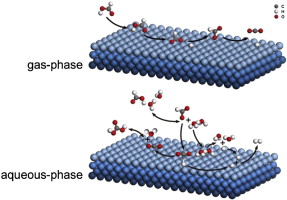 Reaction of adsorbed intermediates
Adsorptive property of a catalyst = Catalytic activity
D-band Model(Chemisorption)
Electronic structure of transition metal
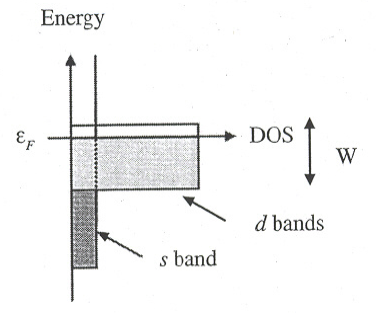 Interaction between energy levels
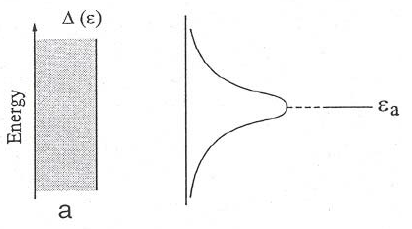 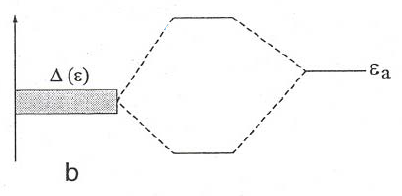 Adsorbate
Adsorbate
Broad band
Narrow band
D-band Model(Chemisorption)
Formation of a chemical bond
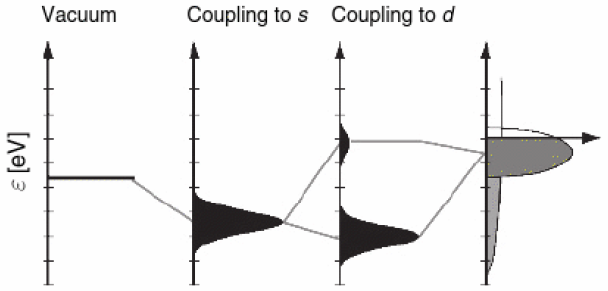 Antibonding
Bonding
<A. Nilsson et al., Chemical Bonding at Surfaces and Interfaces, Elsevier(2008)>
Strong vs Weak chemisorption
Ed - EF
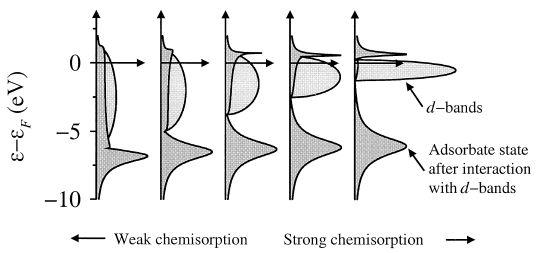 <B. Hammer et al., Advances in catalysis, Vol. 45(2000), 71-129>
D-band Model(Chemisorption)
Variation in adsorption energies
Different Metal catalysts
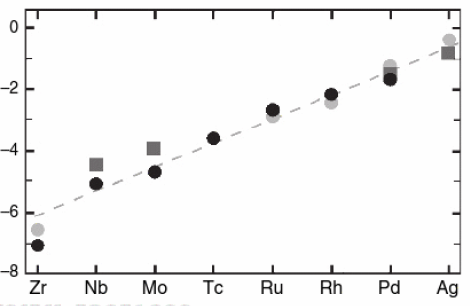 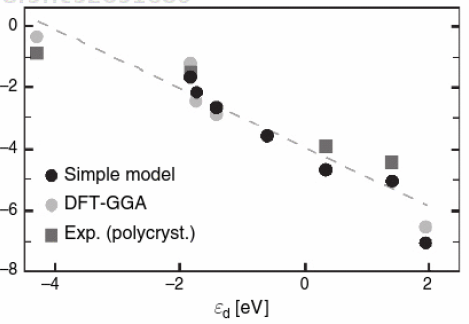 ΔE(eV)
<B. Hammer et al., Advances in catalysis, Vol. 45(2000), 71-129>
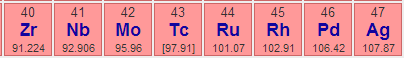 # of d-electrons
Ed - EF
D-band Model(Chemisorption)
Variation in adsorption energies
Different Facets
   ex) FCC
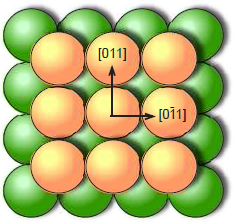 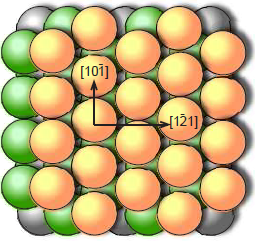 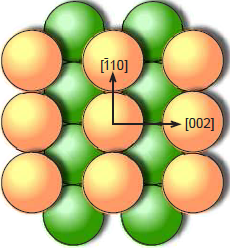 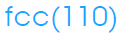 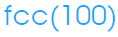 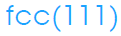 Band Width(W) ~ sqrt(N)
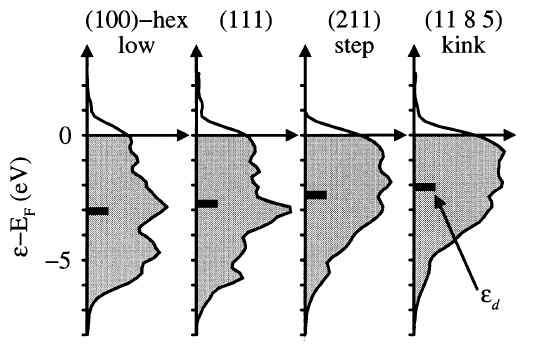 Decreasing Atomic Density
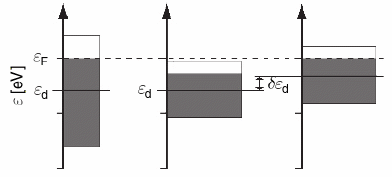 <A. Nilsson et al., Chemical Bonding at Surfaces and Interfaces, Elsevier(2008)>
<B. Hammer et al., Catalysis Letters, 46(1997), 31-35>
D-band Model(Chemisorption)
Variation in adsorption energies
Alloying
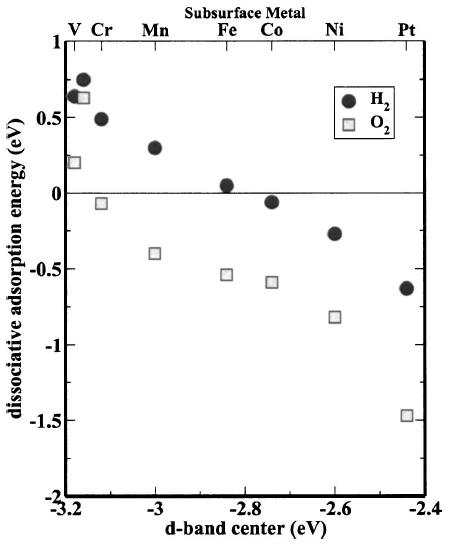 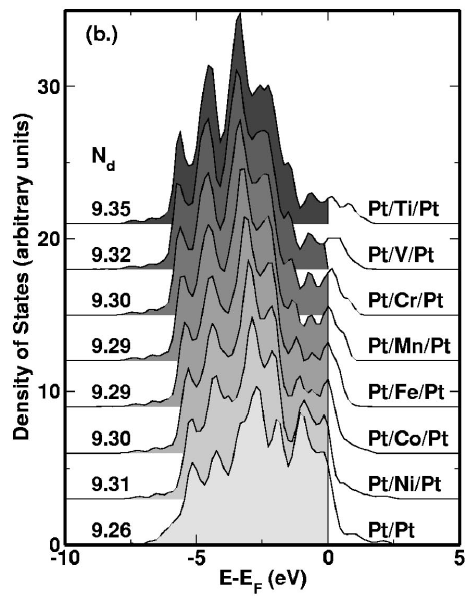 <J. R. Kitchin et al., J. Chem. Phys. 120, 10240 (2004)>
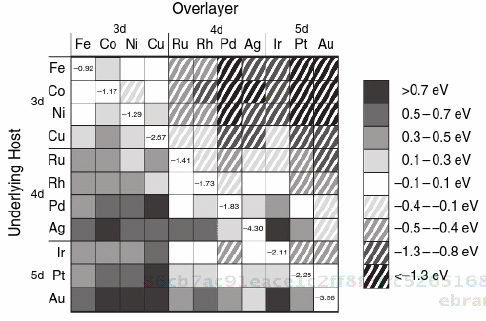 Control of reactivty through catalyst deposition
<A. Nilsson et al., Chemical Bonding at Surfaces and Interfaces, Elsevier(2008)>
Volcano Curve
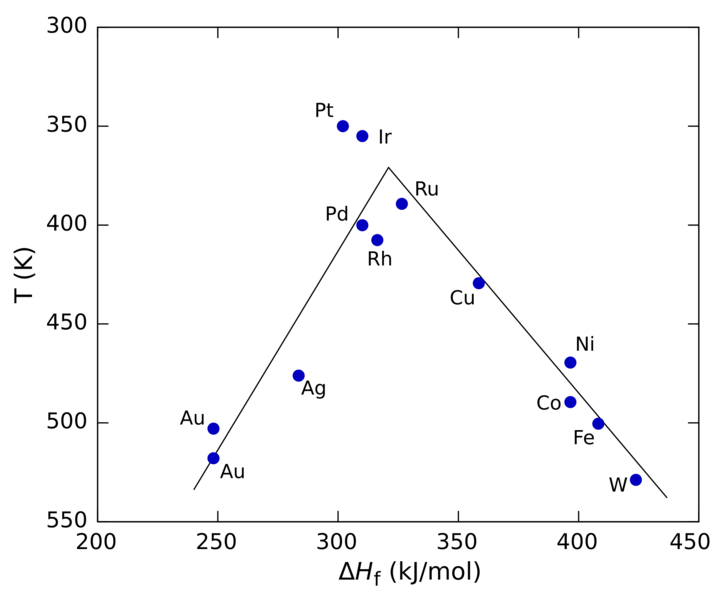 Plot of reaction rate vs property of a catalyst
(e.g. Heat of adsorption)
→ Volcano Shape

Sabatier Principle : The interaction between the
 catalyst and the substrate should be “just right”
* Case of decomposition of formic acid on transition metals
<Karl Kochloefl (2005), "Heterogeneous Catalysis and Solid Catalysts“>
Activity related to various properties of a catalyst, mostly bulk properties.


The most fundamental parameter ?
Bronsted-Evans-Polanyi(BEP) relation
Linear relationship between the activation energy
 and dissociative chemisorption energy

Ea(=Ets) = aΔE + b
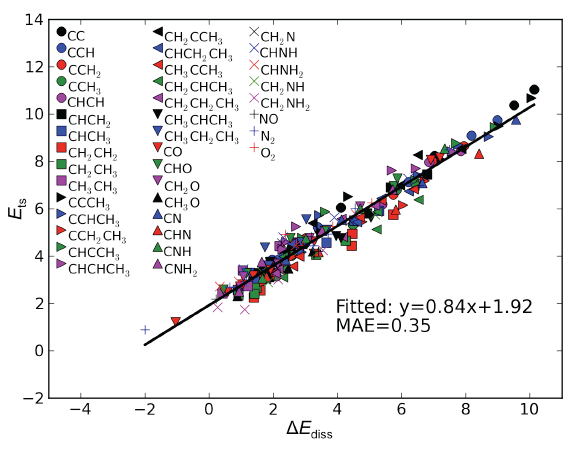 A2 + 2 * ↔ 2 A*
<Shengguan Wang et al., SLAC-PUB-14285>
Ea
A2 + 2 *
ΔE
2 A*
Dissociative chemisorption energy determines the catalytic activity !
Simple Kinetic Models
A2 + 2B ↔ 2AB
Dissociative adsorption as RDS without strongly adsorbed A2

Dissociative adsorption as RDS with strongly adsorbed A2

Dissociative adsorption as RDS followed by rxn with strongly adsorbed B
* RDS : Rate-determining step
Simple Kinetic Models
Dissociative adsorption as RDS without strongly adsorbed A2
 ※ Assumption : Coverage of A2 and B on the surface is negligible
  Ex> Ammonia synthesis
Ea
Step 1 - A2 + 2* ↔ 2A*
Step 2 - A* + B ↔ AB + *
(* : active site)
ΔE1
2AB + 2 *
A2 + 2 * + 2B
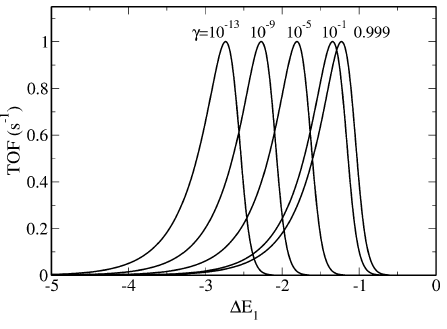 2 A* + 2B
<T. Bligaard et al., Journal of Catalysis 224(2004), 206-217>
Simple Kinetic Models
Dissociative adsorption as RDS without strongly adsorbed A2
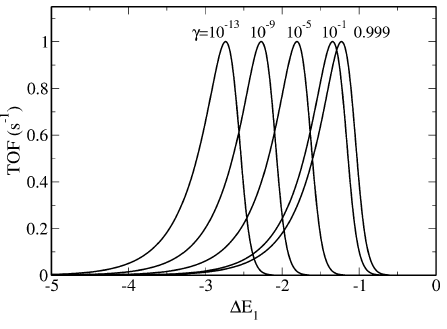 <T. Bligaard et al., Journal of Catalysis 224(2004), 206-217>
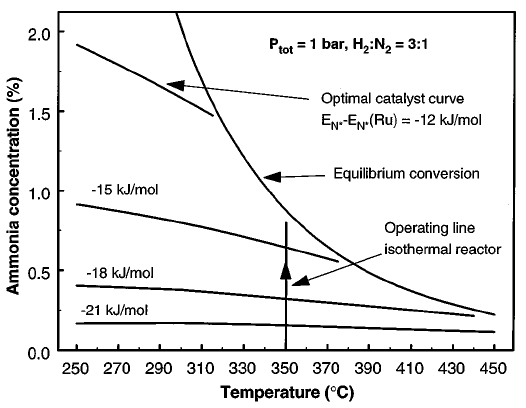 Optimal catalyst in ammonia synthesis
<C. J. H. Jacobsen et al., Journal of Catalysis 205(2002), 382-387>
Simple Kinetic Models
Dissociative adsorption as RDS without strongly adsorbed A
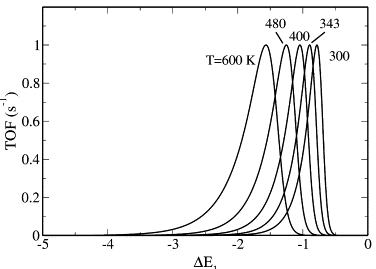 <T. Bligaard et al., Journal of Catalysis 224(2004), 206-217>
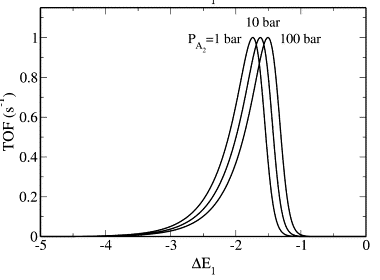 Dependence on  P : negligible
Simple Kinetic Models
Dissociative adsorption as RDS with strongly adsorbed A
Ea1
Step 1 - A2 + * ↔ A2*
Step 2(RDS) - A2* + * ↔ 2A*
Step 3 - A* + B ↔ AB + *
(* : active site)
ΔE1
A2 + 2 * + 2B
ΔE2
2AB + 2 *
A2* +  * + 2B
2 A* + 2B
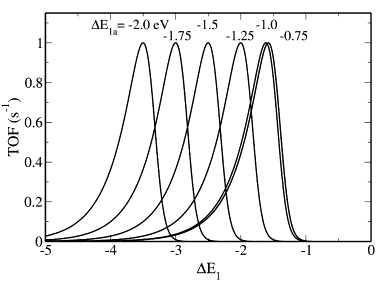 2
<T. Bligaard et al., Journal of Catalysis 224(2004), 206-217>
Simple Kinetic Models
Dissociative adsorption as RDS with strongly adsorbed A
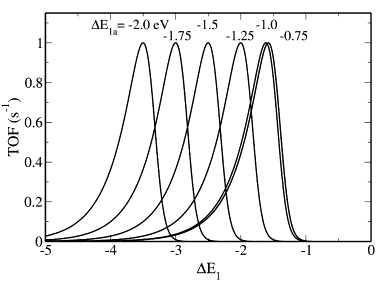 <T. Bligaard et al., Journal of Catalysis 224(2004), 206-217>
2
Simple Kinetic Models
Dissociative adsorption as RDS followed by rxn with strongly adsorbed B
※ Assumption : Coverage B on the surface significant
Ea
Step 1(RDS) - A2 + 2* ↔ 2A* 
Step 2 - B + * ↔ B*
Step 3 - A* + B* ↔ AB + 2*
(* : active site)
ΔE1
2ΔE2
2AB + 4*
A2 + 4* + 2B
2 A* + 2B*
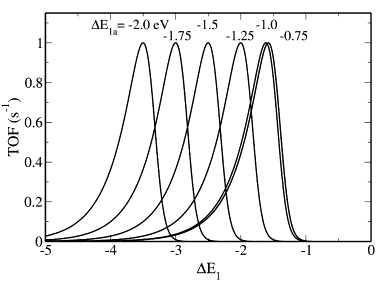 2 A* + 2* + 2B
2
Competition of A & B
1
<T. Bligaard et al., Journal of Catalysis 224(2004), 206-217>
Methanation
CO + 3H2 → CH4 + H2O
(1)
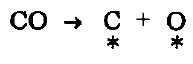 (2)
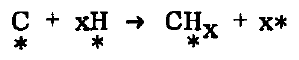 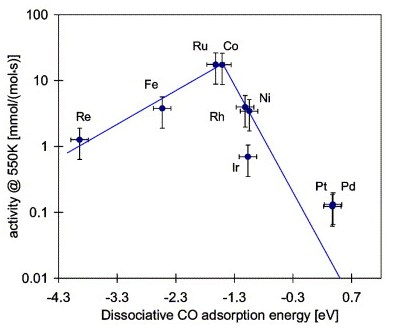 -1.0 ~ -1.6eV
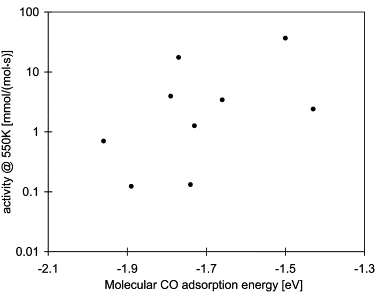 <T. Bligaard et al., Journal of Catalysis 224(2004), 206-217>
<T. Bligaard et al., Journal of Catalysis 224(2004), 206-217>
<M. A. Vannice, Journal of Catalysis 50(1977), 228-236>
Universality of BEP relation
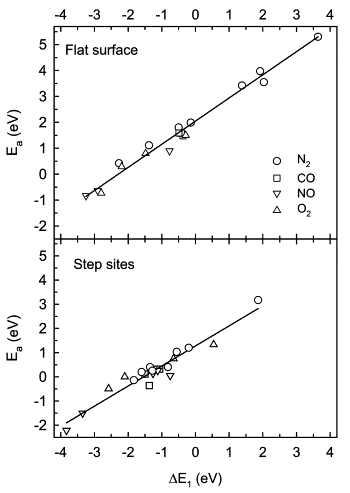 Ammonia Synthesis
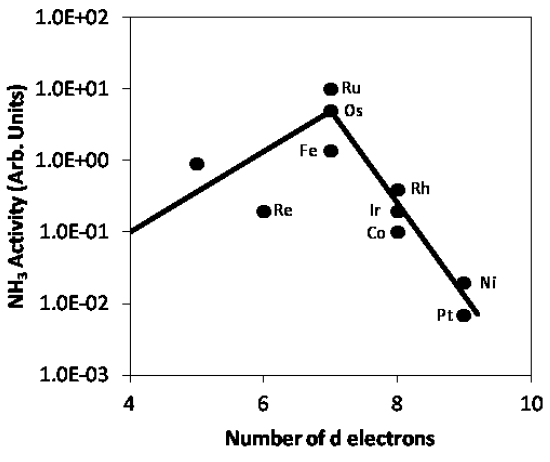 -0.84eV
-1.27eV
-0.70eV
-0.59eV
-0.38eV
-0.10eV
1.37eV
<R. H. Anderson and M. Boudart, Catalysis: Science and Technology(1981), 87-158>
NO reduction catalysis
Pt(-1.27eV) known to be one of the best catalysts
<T. Bligaard et al., Journal of Catalysis 224(2004), 206-217>
Conclusions
Catalytic activity is dependent upon the adsorption of a reactant, which is determined by surface solid state of a catalyst

Dissociative chemisorption energy is the fundamental parameter leading to the Volcano Plot

BEP relation can be used to predict optimal catalysts for specific reactions in the same class